1
Washington, DC AirspaceFRZ/PIN Seminar
PIN & FRZ Seminar – Harford County -  Stan Fetter - 10/2017
10/20/17
2
Welcome!!
Our goal today is to demystify the Washington, DC airspace as it relates to General Aviation.
Contrary to popular belief (and some misinformation in the industry press) you CAN fly your private airplane here.  All it takes is an understanding of some relatively simple requirements and …. common sense.
We’ll cover:
The Flight Restricted Zone (FRZ)
The FRZ PIN & How To Get One
FRZ Operations – the Nuts & Bolts
10/20/17
PIN & FRZ Seminar – Harford County -  Stan Fetter - 10/2017
3
Presenter: Stan Fetter
Commercial/Multi/Instrument
Flying in DC area since 1981, licensed in 1983
Airport manager @ W32/Hyde since 2002
14+ years operating traffic watch flights in the DC area
First media waiver in DC area after 9/11
Why it matters….
10/20/17
PIN & FRZ Seminar – Harford County -  Stan Fetter - 10/2017
Washington, DC Airspace Overview
4
PIN & FRZ Seminar – Harford County -  Stan Fetter - 10/2017
10/20/17
Washington, DC Airspace Overview
5
SFRA:
Special Flight Rules Area
30 Mile DME Radius from DCA, Roughly Follows Mode C Veil

Requirements:

Online SFRA Training
On Flight Plan
Before Entering:
In Contact With ATC
Squawking Discrete    Beacon Code
10/20/17
PIN & FRZ Seminar – Harford County -  Stan Fetter - 10/2017
6
Washington, DC Airspace Overview
SFRA VFR GATES

Shown on Terminal Chart

Contact ATC on indicated frequency
Receive & DISPLAY beacon code BEFORE entering.
Expect “Transponder observed, proceed as requested….”
No “Cleared into….” or “Radar contact…”
10/20/17
PIN & FRZ Seminar – Harford County -  Stan Fetter - 10/2017
7
Washington, DC Airspace Overview
FRZ:
Flight Restricted Zone
13-16 Mile Radius from DCA

Requirements:

All SFRA Requirements
Part 121/135 DCA Authorized
Military/Law Enforcement/Medevac
TSA Waiver
FRZ PIN
10/20/17
PIN & FRZ Seminar – Harford County -  Stan Fetter - 10/2017
8
Washington, DC Airspace Overview
MD-3 Airports
W32, CGS, VKX

Requirements:

All SFRA Requirements PLUS one of following:

PIC Must Hold PIN
TSA Waiver (Medevac, etc.
DOD/Military
10/20/17
PIN & FRZ Seminar – Harford County -  Stan Fetter - 10/2017
9
Washington, DC Airspace Overview
Things that DO NOT get you into the FRZ airspace:
Filing IFR
DCA/DASSP
Former or current military in civilian Tail #
Charter/Part 135
Flight Planning Contractor Said It Was OK
10/20/17
PIN & FRZ Seminar – Harford County -  Stan Fetter - 10/2017
10
Washington, DC Airspace Overview
Or Delivering messages to Capitol Hill…
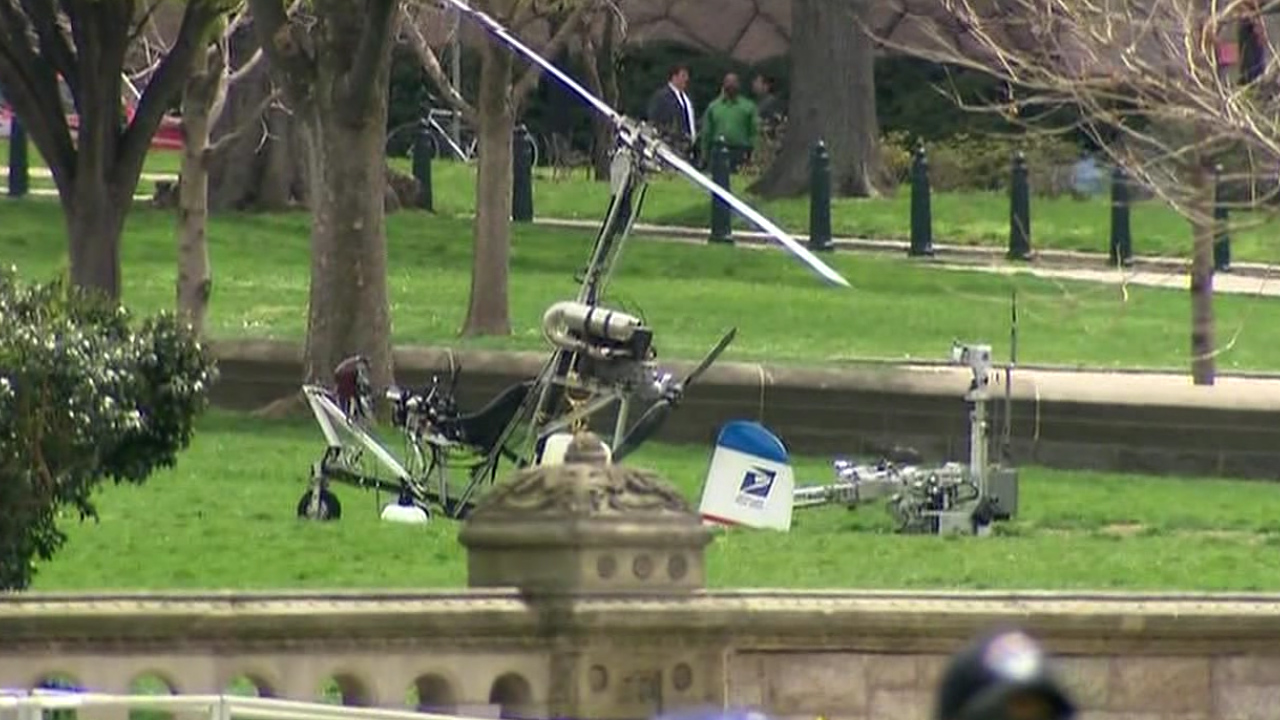 10/20/17
PIN & FRZ Seminar – Harford County -  Stan Fetter - 10/2017
11
Getting A PIN
PIN & FRZ Seminar – Harford County -  Stan Fetter - 10/2017
10/20/17
12
Getting A PIN
A PIN for the FRZ and MD3 Airports is issued upon successful completion of SFRA training, a background check, and the submission of required documents to the airport sponsor.
The background check covers both criminal and FAA pilot history.  
The criminal history check is completed by NATA on the basis of fingerprints.
The FAA records check is conducted in background once required documents are received and validated.
PIN & FRZ Seminar – Harford County -  Stan Fetter - 10/2017
10/20/17
13
Getting A PIN
A PIN for the FRZ and MD3 Airports is issued upon successful completion of SFRA training, a background check, and the submission of required documents to the airport sponsor.
The background check covers both criminal and FAA pilot history.  
The criminal history check is completed by NATA on the basis of fingerprints.  Previous fingerprint checks for other purposes are not valid for this purpose.
The FAA records check is conducted in background once required documents are received and validated.
PIN & FRZ Seminar – Harford County -  Stan Fetter - 10/2017
10/20/17
14
Getting A PIN
PIN Requirements:
FAA Licensed Pilot or Student Pilot
FAA Medical Certificate valid within the last 5 years or a Basic Medical Certificate, Unless Under Light Sport Rules
Completion of SFRA Training
PIN & FRZ Seminar – Harford County -  Stan Fetter - 10/2017
10/20/17
15
Getting A PIN
Process, Part A
Fingerprints
10/20/17
PIN & FRZ Seminar – Harford County -  Stan Fetter - 10/2017
16
Getting A PIN
Process, Part A - Fingerprints:
Register with NATA at http://info.natacs.aero/maryland-three-program
Follow NATA instructions to register and get fingerprints taken.  IGNORE everything else on that site about how to get a PIN.
Complete the “Fingerprint Control Form” on the NATA site and print it out.  DO NOT SIGN OR DATE IT AT THIS TIME.
10/20/17
PIN & FRZ Seminar – Harford County -  Stan Fetter - 10/2017
17
Getting A PIN
Part A Continued:
Make an appointment to get fingerprints taken at a participating NATA site (list on their web site) or a local law enforcement agency.  Find out if they need you to bring fingerprint cards, if so call NATA and they will be sent to you.  
Take the NATA “Fingerprint Control Form” with you when you go to get your fingerprints taken.  This form MUST be signed IN THE PRESENCE OF THE FINGERPRINT COLLECTOR.
10/20/17
PIN & FRZ Seminar – Harford County -  Stan Fetter - 10/2017
18
Getting A PIN
Part A, Continued 2:
Most locations that take fingerprints electronically and some that use cards will take your Fingerprint Control Form and submit everything.  
For some locations that use cards, you’ll have to submit them yourself.   Send the fingerprint cards and the Fingerprint Control Form to NATA at the address on the form.  It is HIGHLY recommended that you use a service that provides tracking – USPS Priority Mail (about $7, 2-3 days) Express Mail, Fedex, or UPS.
10/20/17
PIN & FRZ Seminar – Harford County -  Stan Fetter - 10/2017
19
Getting A PIN
Process, Part B
Submission of Documents
10/20/17
PIN & FRZ Seminar – Harford County -  Stan Fetter - 10/2017
20
TSA Form 418
Check “Hyde Field” & “Transient” boxes in Section 1.
Complete Sections 2, (Applicant Information), & 3, (Airman/Aircraft Information).

        Ignore this!
         
        ONLY for fingerprinting at DCA
       

                     Sign & date here!

Don’t forget contact information!
10/20/17
PIN & FRZ Seminar – Harford County -  Stan Fetter - 10/2017
21
Hyde PIN Form
Complete top ONLY
DO NOT sign
Legible email & phone - important
10/20/17
PIN & FRZ Seminar – Harford County -  Stan Fetter - 10/2017
22
Getting A PIN
In addition, copies of the following are required:  
Copy of FAA License or Student Pilot Certificate*
Copy of FAA Medical or Basic Medical**
Copy of Government-Issued Photo ID
Copy of SFRA Training Completion Certificate

*Student pilot certificate must have been issued within the last 5 years
**FAA medical must have been issued within the last 5 years.  Not required for Sport Pilot Applicants.
10/20/17
PIN & FRZ Seminar – Harford County -  Stan Fetter - 10/2017
23
Getting A PIN
Submit required documents:  
Scan and send PDF (best) or JPEG/PNG files to pinprocessing@hydefield.com 
Mail to:     
	Airport Security Coordinator
	Hyde Field Airport
	10275A Piscataway Road
	Clinton, MD 20735-4426
Fax:	301-297-7897 (Not recommended for copies)
10/20/17
PIN & FRZ Seminar – Harford County -  Stan Fetter - 10/2017
24
Getting A PIN
The two components of the process, the background checks and the submission of forms and documents to th, are not dependent on each other.  Either one can be done first, but nothing is finalized until both are complete.
Processing time from that point averages 10 days to 2 weeks; sometimes faster and sometimes not.
If questions come up in the course of the background checks, the responsible agency will contact you directly.  
Once the process is complete, your PIN will be issued through Hyde airport staff.
10/20/17
PIN & FRZ Seminar – Harford County -  Stan Fetter - 10/2017
25
Flying The FRZ
Day-to-day Operating Procedures – Filing, Flying, & Finishing
10/20/17
PIN & FRZ Seminar – Harford County -  Stan Fetter - 10/2017
26
Using Your PIN
A PIN is required to use any MD 3 airport
A PIN does NOT get you into DCA, ADW, DAA
A PIN, once issued, does not expire.
A PIN can be revoked or suspended
A PIN is issued to a pilot, not an aircraft
A PIN to be used ONLY by the pilot to whom issued
Do not loan or disclose PIN or file for others
Contact issuing airport to recover a lost/forgotten PIN
10/20/17
PIN & FRZ Seminar – Harford County -  Stan Fetter - 10/2017
27
Filing In General
FRZ flight plans that originate or terminate within the FRZ MUST be filed on the phone with Ashburn AFSS @ 866-225-7410.  NO airborne or online filing!!!!!
This is the ONLY time anyone should ask for your PIN.
Tell briefer you are familiar with the SFRA and FRZ procedures
Valid Times: ½ hour before to 2 hours after.
FRZ flight plans accepted at least 1 week prior to flight.
10/20/17
PIN & FRZ Seminar – Harford County -  Stan Fetter - 10/2017
28
Filing VFR
Without Flight Following:  File from airport to VFR gate if departing, or from the gate to the airport for arrivals.  Routing information NOT required.
Local Flights to Practice Area, etc., - file to a radial/distance (i.e., DCA180 @ 20) & back.
With Flight Following:  Tell the briefer, include routing.
FRZ Entry/Exit Each = 1 Flight Plan
Practice/TOL in SFRA, 1 flight plan each way.
10/20/17
PIN & FRZ Seminar – Harford County -  Stan Fetter - 10/2017
29
Filing IFR
No differences from a normal IFR flight plan EXCEPT that you must file via phone to  the Ashburn FSS hub @ 866-225-7410.
IFR Flight Plan will generate necessary SFRA & FRZ permissions.
10/20/17
PIN & FRZ Seminar – Harford County -  Stan Fetter - 10/2017
30
Departure Procedures Within FRZ
Obtain release/clearance via phone from Potomac:

From W32 or VKX: Mount Vernon Sector, 866-599-3874
From CGS: Chesapeake Sector, 866-429-5882
Receive beacon code & departure frequency
For IFR flights, departing VFR & activating IFR in air will save time. (It is still necessary to call Potomac by phone for beacon code & frequency)
Ensure that transponder is set to the CORRECT beacon code  before takeoff, activated, & squawking altitude.
10/20/17
PIN & FRZ Seminar – Harford County -  Stan Fetter - 10/2017
31
Departure Procedures Continued
Be aware of surrounding airspace – remain below the floor of, and clear of Class B unless otherwise instructed by ATC.
Hyde & Potomac, Depart to South or Southwest
College Park – Depart to North or East
Make usual radio calls on CTAF (You DO have 2 radios, right?)
Once airborne & settled, contact Potomac on assigned departure frequency.
IFR flights follow clearance as usual. 
VFR – DO NOT switch to 1200 until you’re ABSOLUTLY, POSITIVELY out of the SFRA.
10/20/17
PIN & FRZ Seminar – Harford County -  Stan Fetter - 10/2017
32
Arrival Procedures - IFR
IFR – Process is transparent, follow ATC direction.  IFR flight plan will generate needed SFRA & FRZ permissions.
Call field in sight & cancel IFR if able.
Remain on the assigned beacon code until shutdown.
Make radio calls in pattern but continue to monitor ATC in case of conflicts, changes, etc.
For missed approaches in IFR conditions, follow missed procedure.
10/20/17
PIN & FRZ Seminar – Harford County -  Stan Fetter - 10/2017
33
Arrival Procedures - VFR
Contact Potomac on appropriate SFRA frequency before entering airspace.  Give position relative to an airport,  VFR gate, or intersection.  “Potomac, Skyhawk seven-three-fox-romeo with you, two south of whisky twenty-nine, for whisky thirty-two.”
Wait for permission (NOT clearance) before proceeding.
Expect “transponder observed, proceed as requested” rather than “radar contact” or “cleared into the SFRA”
Proceed from entry point to FRZ then most direct route.
Remain on assigned beacon code until shutdown.
10/20/17
PIN & FRZ Seminar – Harford County -  Stan Fetter - 10/2017
34
Missed Approaches & Go-Arounds
If remaining within immediate vicinity of the airport traffic pattern, ATC notification is NOT required.
IMPORTANT: Notify ATC if you leave the immediate vicinity of the airport, divert, etc.  (More on this later)
Going missed in IFR conditions, follow IFR procedure & notify ATC.
10/20/17
PIN & FRZ Seminar – Harford County -  Stan Fetter - 10/2017
35
VFR FRZ Routing Via SFRA Gate
Depart FRZ via the most direct route, THEN proceed to filed gate.
Arriving, proceed from gate to point in FRZ nearest destination, then to destination.
Remain clear of Class B unless otherwise instructed.
10/20/17
PIN & FRZ Seminar – Harford County -  Stan Fetter - 10/2017
36
VFR Between FRZ Airport & SFRA Airport
Remain below the floor of, and clear of Class B unless a Class B clearance has been received.
10/20/17
PIN & FRZ Seminar – Harford County -  Stan Fetter - 10/2017
37
VFR, FRZ to West & Southwest
Again – most direct route out of the FRZ, then proceed on course.

Going towards HEF or points west, either avoid DAA or get Class D clearance.
10/20/17
PIN & FRZ Seminar – Harford County -  Stan Fetter - 10/2017
38
Miscellaneous FRZ Considerations
Pattern work/TOL practice is not allowed
Practice approaches not allowed
“Loitering” not allowed; arrive or depart via shortest route (there is some leeway here, but don’t push it).
Sightseeing not allowed
Photo missions in FRZ = “loitering” and require TSA waiver
10/20/17
PIN & FRZ Seminar – Harford County -  Stan Fetter - 10/2017
39
In Case of Difficulty….
For problems filing: 
If the FSS specialist cannot validate your PIN, ask to speak to a supervisor.  If the supervisor cannot resolve the situation contact the airport that issued the PIN or the TSA MD3 Program Director.
If the FSS specialist does not ask for your PIN, does not ask if you’re familiar with the FRZ & SFRA or seems unfamiliar with the process in any other way, make sure you called the correct location
10/20/17
PIN & FRZ Seminar – Harford County -  Stan Fetter - 10/2017
40
In Case of Difficulty….
For Clearance Problems on the ground:
If Clearance Delivery doesn’t have your Flight Plan, hang up and call the Ashburn AFSS back (866-225-7410).  Tell them Potomac doesn’t have your flight plan and ask them to send it through again.  Wait a few minutes and then call Clearance Delivery.
10/20/17
PIN & FRZ Seminar – Harford County -  Stan Fetter - 10/2017
41
In Case of Difficulty….
For clearance problems in the air – If Potomac says they don’t have your flight plan, or no authorization for the FRZ:
Tell the controller approximately when you filed your flight plan, and ask the controller to have his supervisor call AFSS Ashburn.  (Not another AFSS)
If they are too busy, remain clear of the SFRA and call FSS on the radio.  Describe the problem, tell them approximately when you filed, and ask them to call Potomac.
If neither of those work, land and call AFSS by phone to refile.  (DO NOT CALL ON PHONE FROM AIR)
10/20/17
PIN & FRZ Seminar – Harford County -  Stan Fetter - 10/2017
42
In Case of Difficulty….
PLEASE REPORT ANY PROBLEMS WITH FILING OR ATC!
Go to AFSS.com, go to the bottom of the page, and click Pilot Feedback
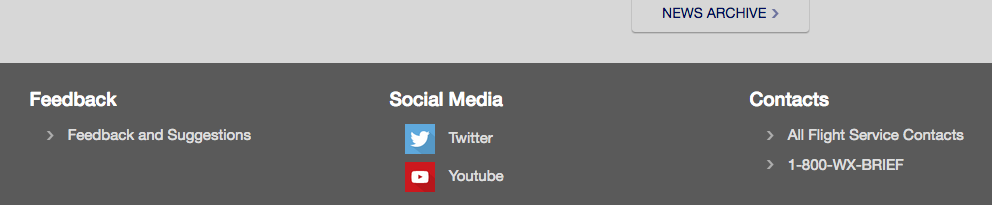 10/20/17
PIN & FRZ Seminar – Harford County -  Stan Fetter - 10/2017
43
In Case of Difficulty….
The next page brings up links to a complaint form:
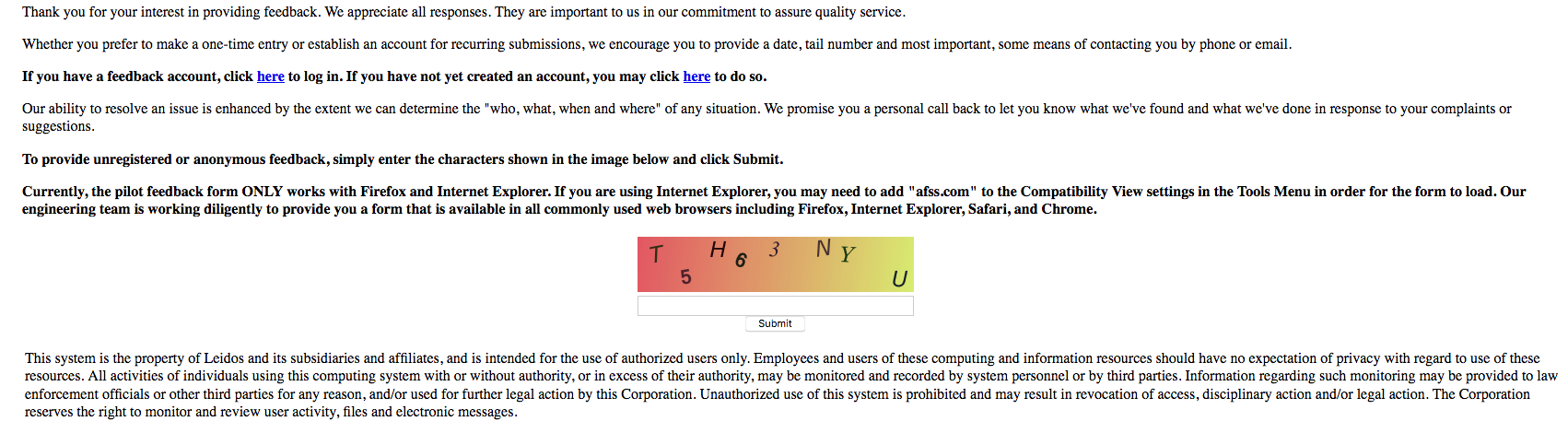 Provide as much detail as possible – times, frequencies, facility name, tail #.  The resulting report is circulated on several levels will be used to investigate and address the issue.  It WILL NOT come back on you, and you WILL receive a call back about findings and resolution.
10/20/17
PIN & FRZ Seminar – Harford County -  Stan Fetter - 10/2017
44
Warning Systems
If you inadvertently get into airspace you shouldn’t, the main goal of the system is to let you know, get you out of there, and get you on your way.
The methods include:
Radio contact via ATC or 121.5
Intercept by DHS Helicopter w/Message Board
Laser Warning System – Bright Flashing Red & Green Dot https://www.faa.gov/news/news_home/visual_warning/
(Your toolbox – File NASA Report!)
10/20/17
PIN & FRZ Seminar – Harford County -  Stan Fetter - 10/2017
45
Hyde Field -  Specific Information
10/20/17
PIN & FRZ Seminar – Harford County -  Stan Fetter - 10/2017
46
Hyde Field Specific Information
Access:
Field is gated and fenced, no public access outside of office hours.
Check w/office in advance
DO NOT Climb Fence
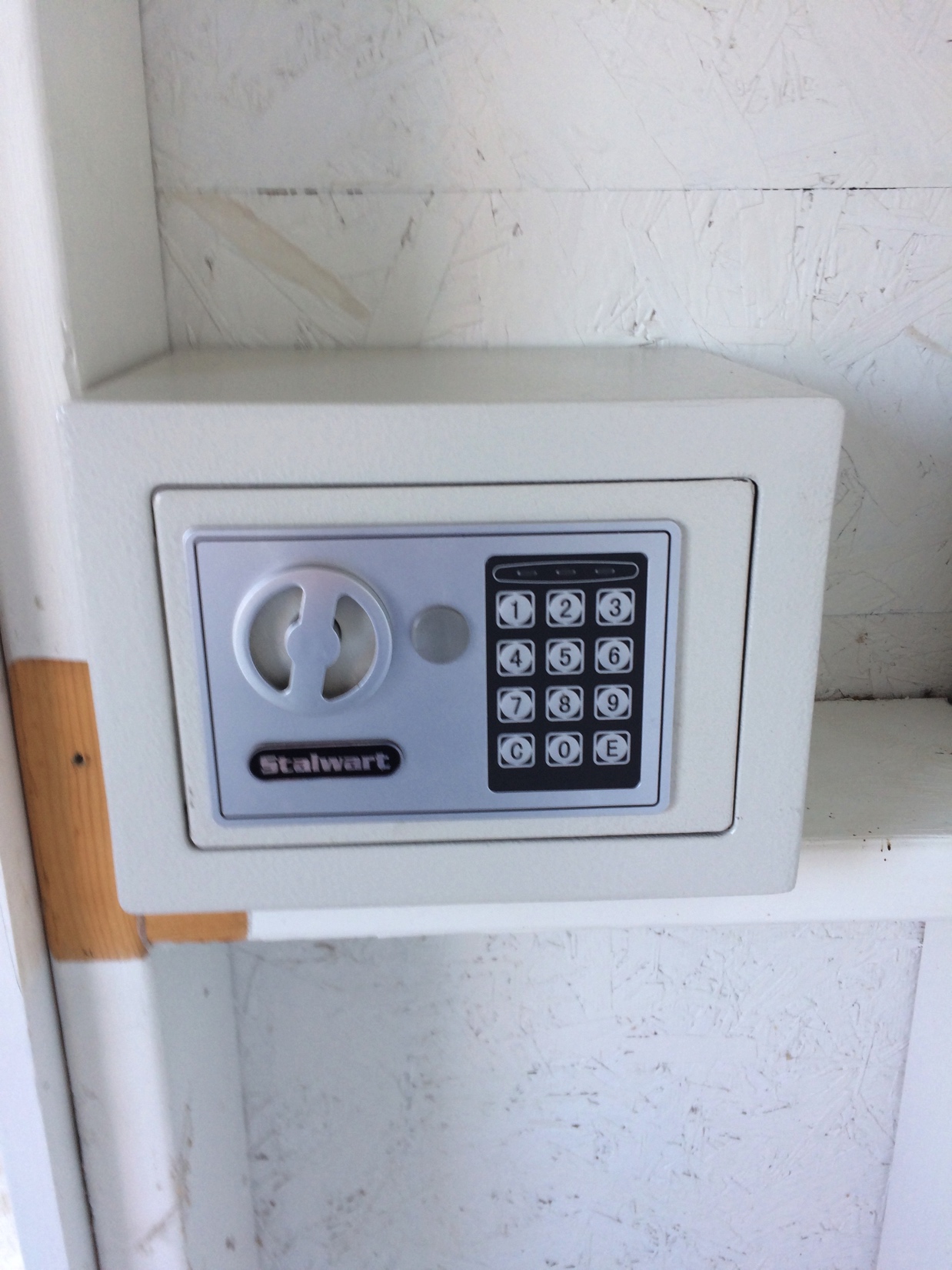 10/20/17
PIN & FRZ Seminar – Harford County -  Stan Fetter - 10/2017
47
Hyde Field Specific Information
Unattended aircraft that are not hangared must be secured with a secondary locking device:
Throttle Lock
Prop Lock
Tiedown Lock
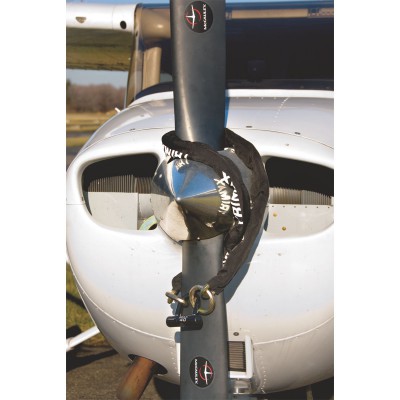 10/20/17
PIN & FRZ Seminar – Harford County -  Stan Fetter - 10/2017
48
Hyde Field Specific Information
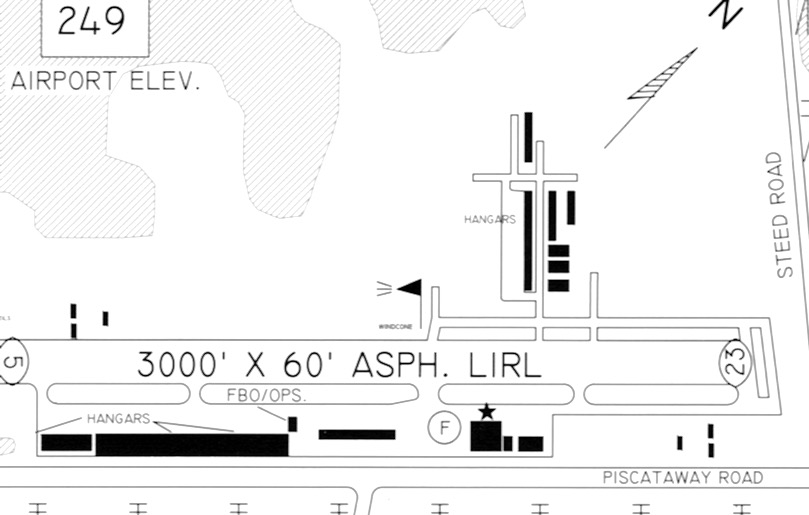 TRANSIENT PARKING
FUEL
10/20/17
PIN & FRZ Seminar – Harford County -  Stan Fetter - 10/2017
49
Hyde Field Specific Information
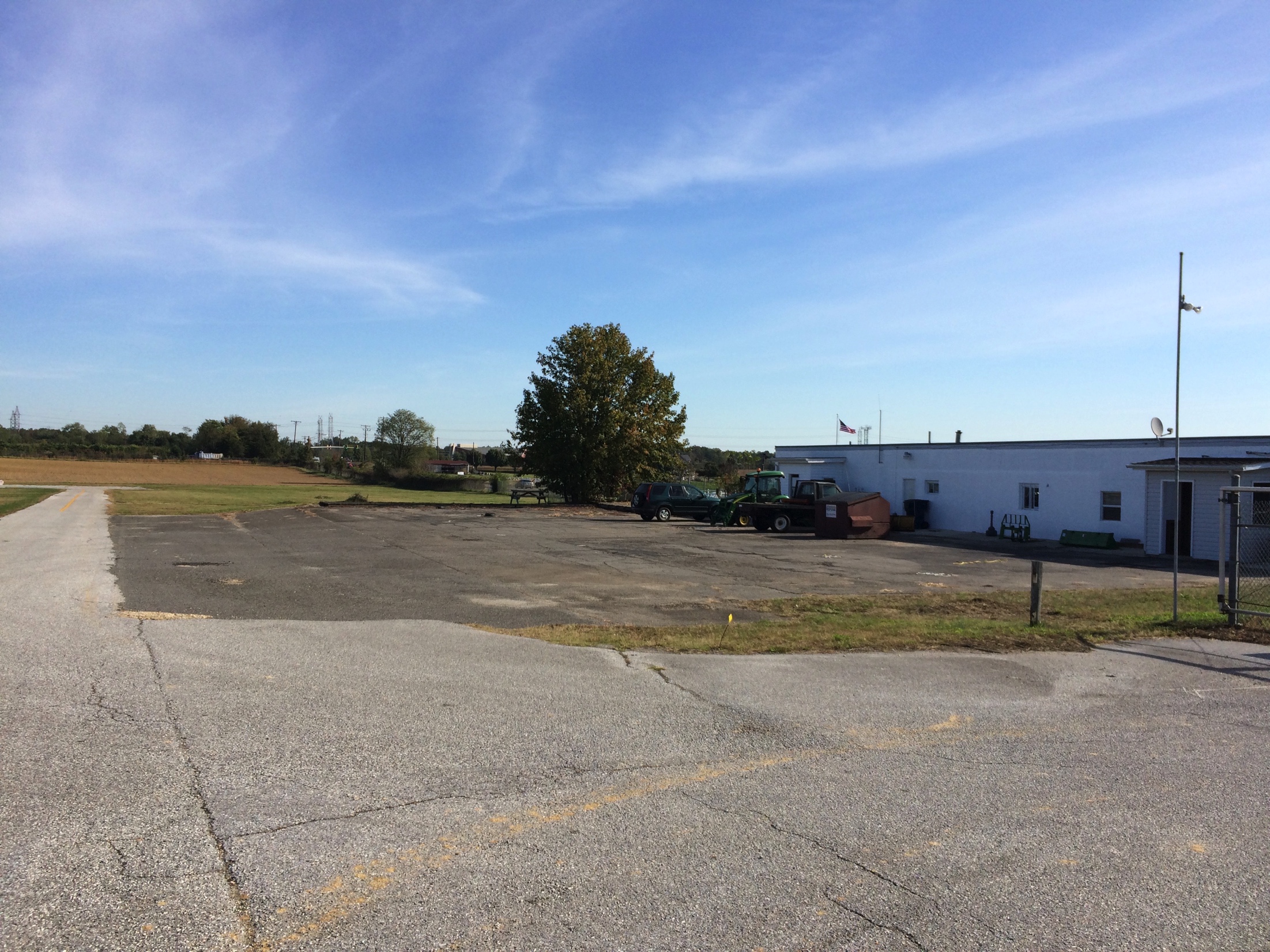 TIE DOWNS                        OFFICE
10/20/17
PIN & FRZ Seminar – Harford County -  Stan Fetter - 10/2017
50
Hyde Field Specific Information
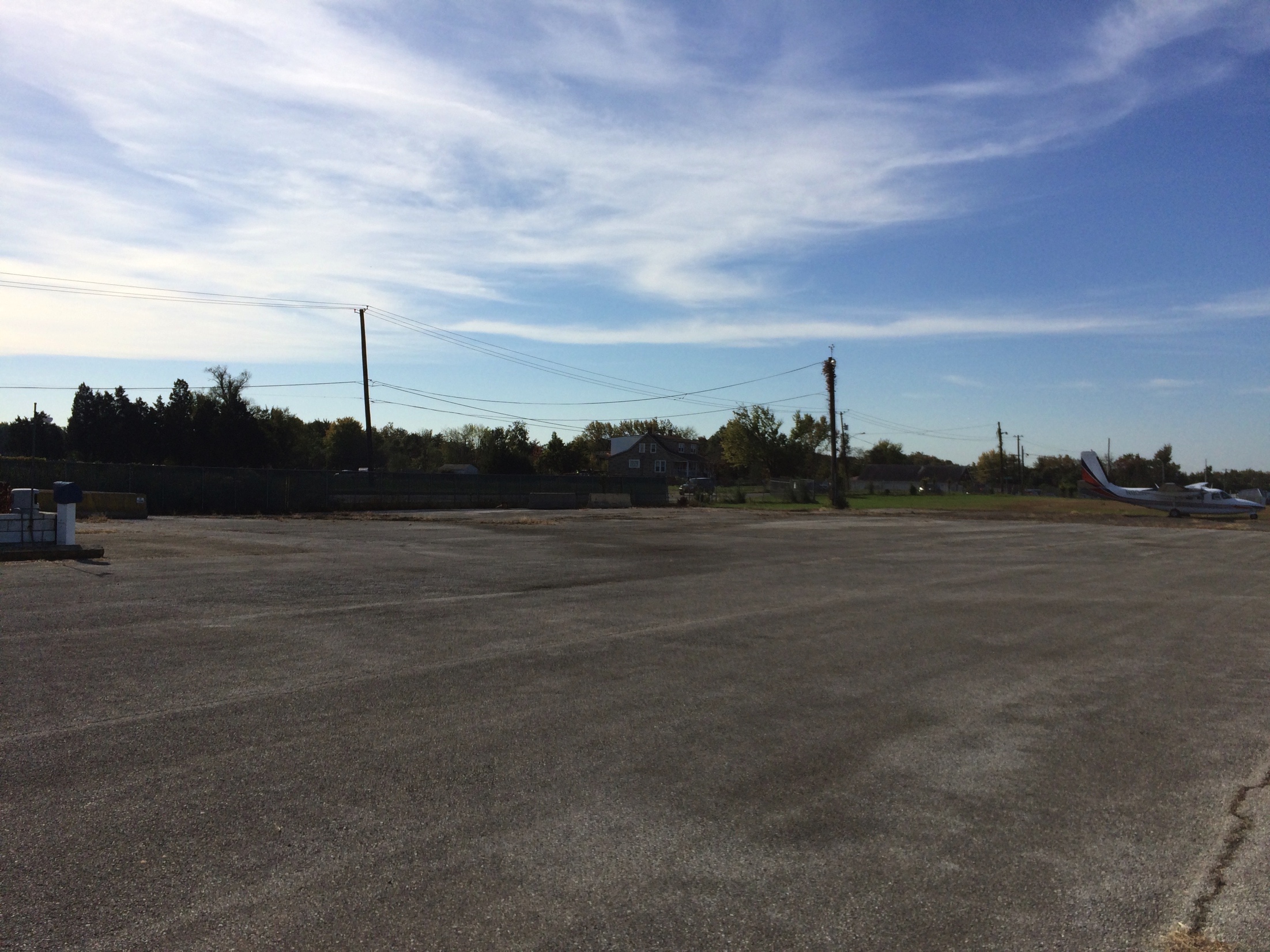 TIE DOWNS                        OFFICE
Fuel                       Parking
10/20/17
PIN & FRZ Seminar – Harford County -  Stan Fetter - 10/2017
51
Hyde Field Specific Information
10 Miles South of I95/I495/Washington Beltway
National Harbor & MGM Casino 10 minutes away
Miller’s Farm Market
Homemade ice cream, donuts, cakes & pies
Lunch counter w/dogs, burgers & Bar-B-Q
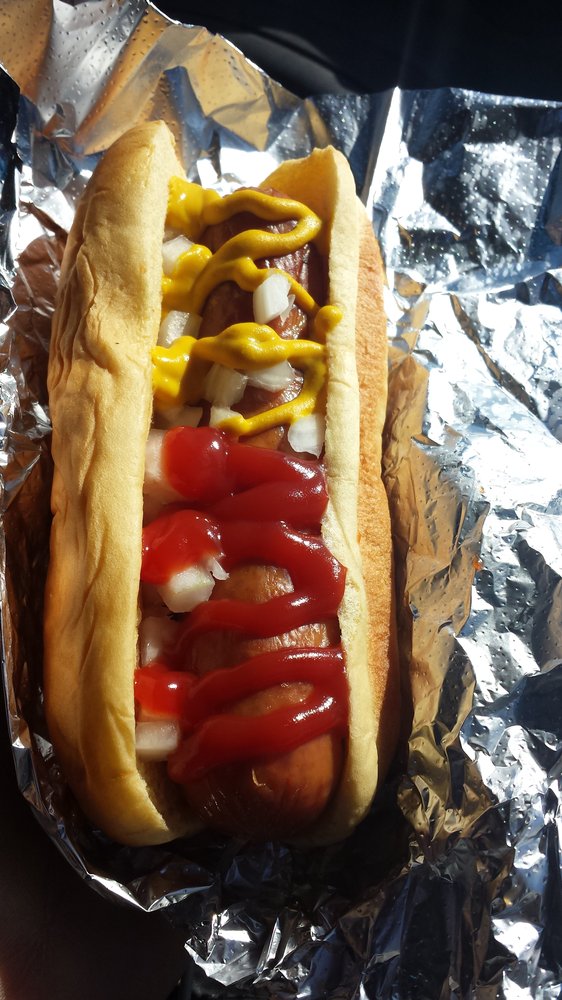 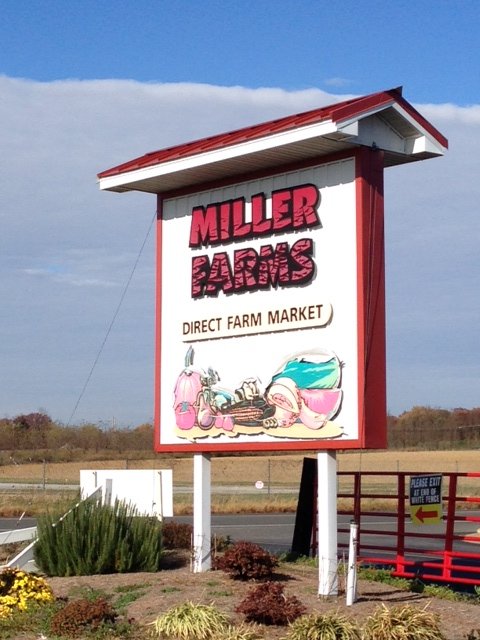 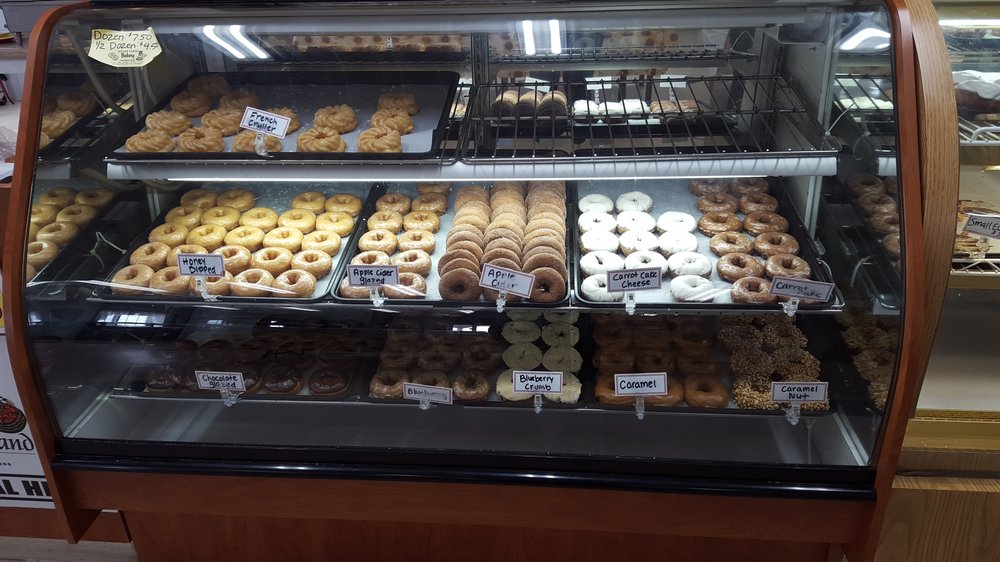 10/20/17
PIN & FRZ Seminar – Harford County -  Stan Fetter - 10/2017
52
Lessons Learned
Hindsight…or the keys to uneventful flight in the FRZ, depending on your point of view.
10/20/17
PIN & FRZ Seminar – Harford County -  Stan Fetter - 10/2017
53
Don’t Cut Yourself Off
Monitor ATC whenever possible, even after you’ve called the field in sight and been told “switch to Unicom approved.”  (You DO have at least 2 radios, don’t you??)
Advantages, among others:
ATC can advise you of potential conflicts
ATC can contact you if something comes up
You can easily contact ATC if your plans change
10/20/17
PIN & FRZ Seminar – Harford County -  Stan Fetter - 10/2017
54
Don’t Do Anything Unexpected
Situation…you’re coming into one of the FRZ airports at night and hear another aircraft depart.  You can’t see the other aircraft.  
Reversing course and leaving the pattern to give the other aircraft room and/or time for you each to find the other might sense, but…..
LET ATC KNOW OF CHANGES IN PLANS!!!!
10/20/17
PIN & FRZ Seminar – Harford County -  Stan Fetter - 10/2017
55
ADVISE ATC 
OF ANY
CHANGES IN PLANS!!!!
10/20/17
PIN & FRZ Seminar – Harford County -  Stan Fetter - 10/2017
56
Radio Etiquitte
Washington, DC airspace is busy.  
Controllers will appreciate concise, brief communication.  Tell them what they need to know and leave the rest out.
Pay attention to the radio & don’t make them call you multiple times.
Your controller may be working multiple frequencies.  Listen to what he’s saying and you can probably figure that out.  Try not to step on others trying to respond.
10/20/17
PIN & FRZ Seminar – Harford County -  Stan Fetter - 10/2017
57
Firearms
Generally, transporting a firearm across state lines is treated the same as in an automobile.
Once you arrive, the rules of that jurisdiction apply.
Check with destination airport in advance about their policies.
10/20/17
PIN & FRZ Seminar – Harford County -  Stan Fetter - 10/2017
58
The Essentials….
A two page summary of FRZ procedures is available at Hydefield.com.  This is continuously updated and includes the basics on filing as well as departure & arrival procedures.

This presentation is also  available for download at Hydefield.com.
10/20/17
PIN & FRZ Seminar – Harford County -  Stan Fetter - 10/2017
59
Summary
This concludes the presentation portion of the program and serves as the required briefing for issuance of a MD-3 PIN.  Those of you who today complete this process will qualify to receive a PIN, subject to the results of the background and record checks.
Detailed information on FRZ operations and this presentation are available at hydefield.com.
You may also start a new application for a PIN at Hydefield.com, or through either of the other two MD-3 airports.
10/20/17
PIN & FRZ Seminar – Harford County -  Stan Fetter - 10/2017
60
Acknowlegements….
This presentation is a joint effort that would not exist were it not for  by Helen Woods of Chesapeake Sport Pilot, John Cutcher, AOPA and Hyde Field.  
Finally, we owe a huge debt of gratitude to Kathie Stapleton at TSA, who has worked tirelessly to streamline and improve the vetting process for obtaining a PIN.
10/20/17
PIN & FRZ Seminar – Harford County -  Stan Fetter - 10/2017
61
In Case Of Questions….
Kathie Stapleton
Maryland Three (MD-3) Program
Industry Engagement Support – 
General Aviation
Transportation Security Administration
Phone: 571-227-3216
Kathie.Howell@tsa.dhs.gov



 
Stan Fetter
Airport Manager
Washington Executive Airport/Hyde Field (W32)
301-234-0065
Stan@hydefield.com
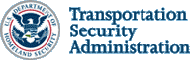 10/20/17
PIN & FRZ Seminar – Harford County -  Stan Fetter - 10/2017
62
Finally….
Questions?
10/20/17
PIN & FRZ Seminar – Harford County -  Stan Fetter - 10/2017